Wniosek o przyznanie dofinansowania
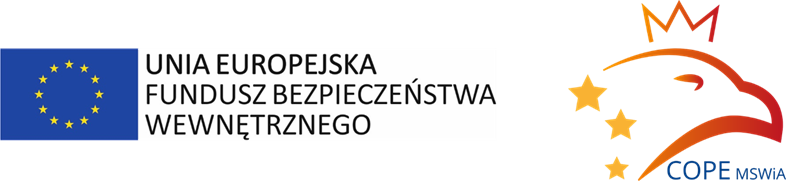 Tytuł projektu
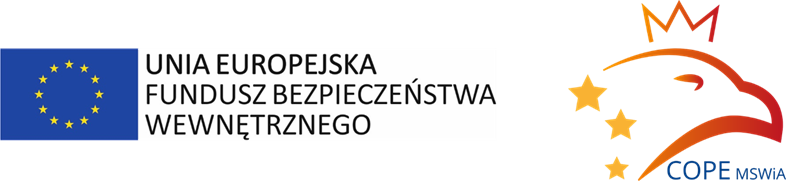 Zgodnie z rozporządzeniem wykonawczym Komisji (UE) 2015/377 z dnia 2 marca 2015 r. tytuł projektu powinien zawierać maksymalnie 10 słów i nie przekroczyć 90 znaków.
Tytuł powinien być zwięzły, prosty i oddawać istotę projektu
Należy zwrócić uwagę, aby w ramach możliwości, nie powielać tytułów z ubiegłych lat
Przykład: zamiast „Doposażenie jednostek Straży Granicznej w środki transportu”
„Usprawnienie patroli na zewnętrznej granicy UE poprzez zakup środków transportu”
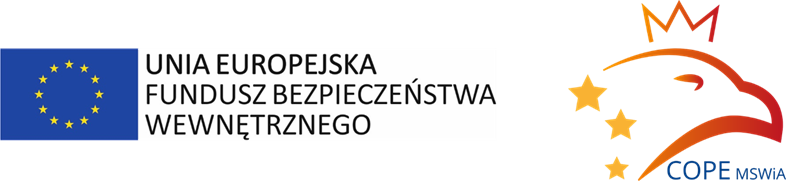 W punkcie 3 Wniosku o przyznanie dofinansowania należy wpisać zgodnie z Programem Krajowym:

Cel szczegółowy 2– Granice
Cel krajowy 6 – Potencjał Krajowy
Rodzaj procedury
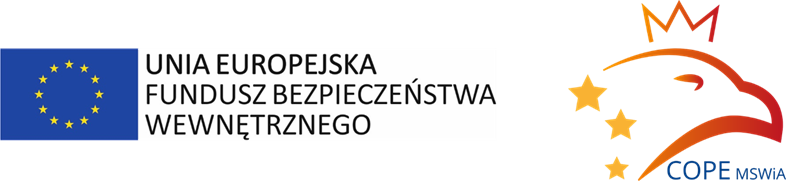 Nabór kierowany jest do określonej grupy Beneficjentów, oznacza to, że jest realizowany w ramach procedury z ograniczonego zaproszenia do składania wniosków.
Ramy czasowe
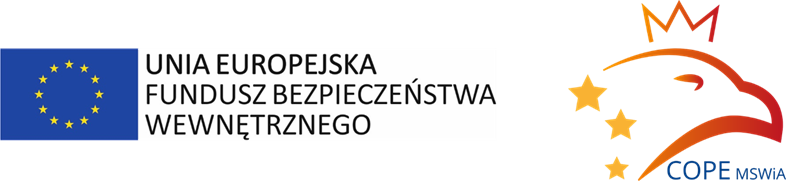 Data rozpoczęcia projektu jest to faktyczna data rozpoczęcia działań na rzecz projektu np. od 01.01.2017 r., które mają być dofinansowane z FBW
Projekt może być, realizowany maksymalnie przez 36 miesięcy od daty podpisania porozumienia finansowego, ale premiowane w naborze, będą projekty, które kończą się do 31.12.2018 r. (ze względu na n+2)
Uzasadnienie
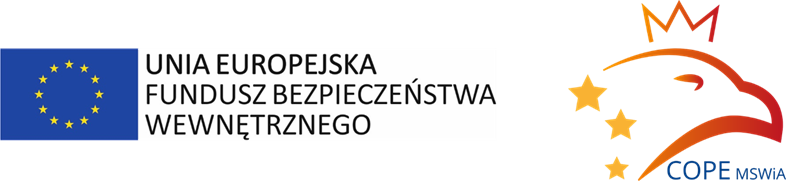 Ważne, żeby określić główny problem
Opisać jaka jest aktualna sytuacja
Opisać potrzebę zmiany (nie zmianę), jaka nastąpi po zrealizowaniu projektu 
Wyjaśnić w jaki sposób zaistniały problem wpisuje się w cele szczegółowe i krajowe w ramach Programu FBW
Wskazane jest powołanie się na dokumenty potwierdzające potrzebę zmiany, np. strategię, analizę zapotrzebowania, plany.
Uzasadnienie
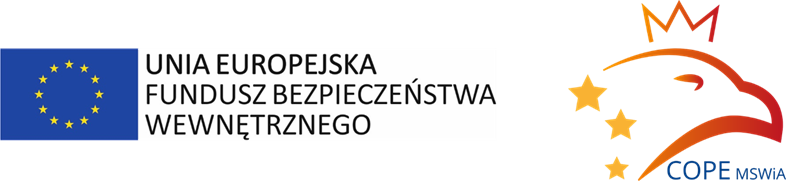 Nie pozwalają  na wykonywanie zdjęć
Utrudnia proces weryfikacji tożsamości osób
Utrudnia monitorowanie działalności osób powiązanych z organizacjami terrorystycznymi
wizerunku twarzy nie był włączany do baz danych
Cel projektu
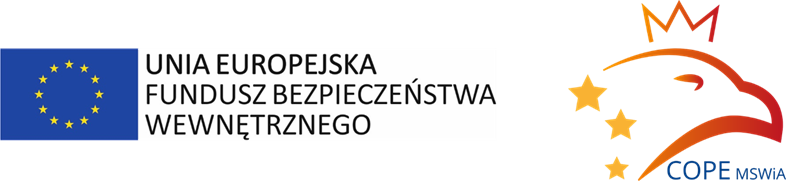 Cel ma za zadanie rozwiązać problem, który został określony w poprzednim punkcie
Cel projektu musi wpisywać się w cele Programu FBW
Wystarczy postawić jeden cel, ponieważ musi zostać osiągnięty do końca projektu i być mierzalny
Ważne żeby nie mylić celu z działaniem
Streszczenie projektu
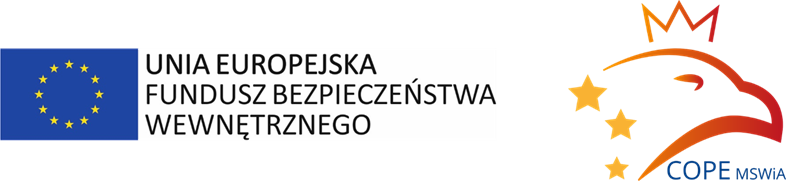 Streszczenie projektu powinno:
Zawierać podstawowe informacje na temat projektu:
    cel, główne działanie, rezultat
Napisane prostym językiem
Krótkie (max 900 znaków)
Analiza rynku
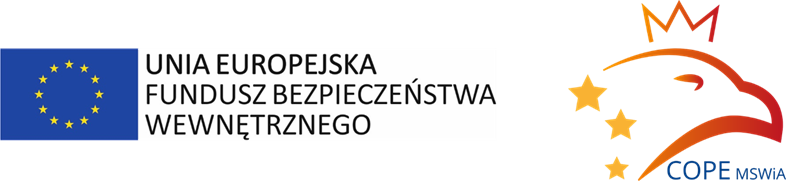 Należy przeprowadzić analizę rynku w celu oszacowania racjonalnych kosztów projektu.
Do analizy rynku można dołączyć:
wydruk ofert (cenniki) ze stron internetowych;
linki do stron internetowych;
wstępne oferty wykonawców.
Lokalizacja
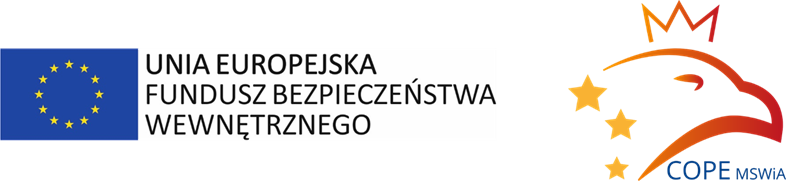 Należy podać dokładny adres, gdzie ostatecznie znajduje się zakupiony sprzęt lub nowa infrastruktura. 
Dobrą praktyką jest również załączenie mapy
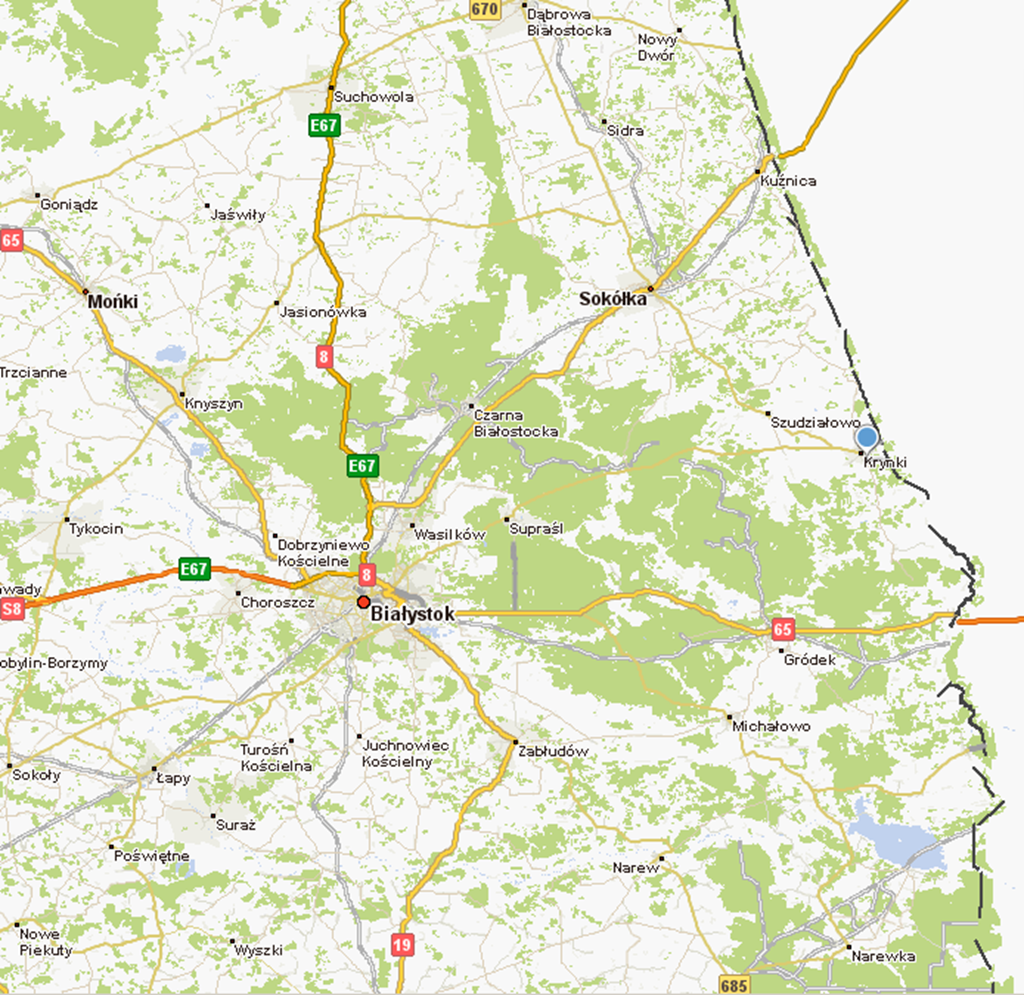